G05-H-DragDrop-One-to-One-003-SL
Topic 1 | Page 1
Recap activity: Handling a call

What would be the right sequence steps when handling a call?
<write voice over text here>
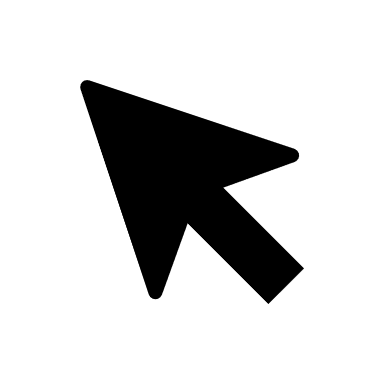 Drag and drop the numbers next to the steps given below based on their sequence and select submit.
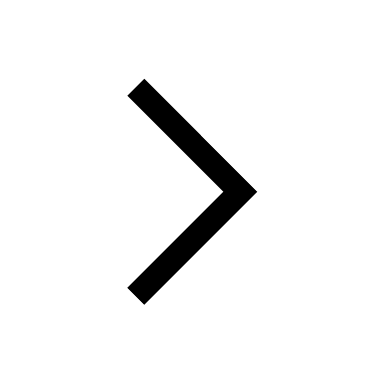 Drag options
1
2
3
4
5
6
7
8
9
10
Give information and friendly recommendations
Adopt a positive mood and smile
Answer within 2-3 rings
Actively suggest an appointment
First greeting: Practice name + Your full name + How can I help?
Make sure you have understood the patient
<include graphic notes here>
Ask sensible questions and listen
Say thank you
Take a pen and paper
Second greeting: Hello, Ms. X
Submit
Recap activity: Handling a call

What would be the right sequence steps when handling a call?
<write voice over text here>
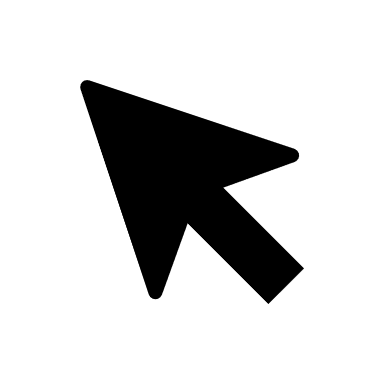 Drag and drop the numbers next to the steps given below based on their sequence and select submit.
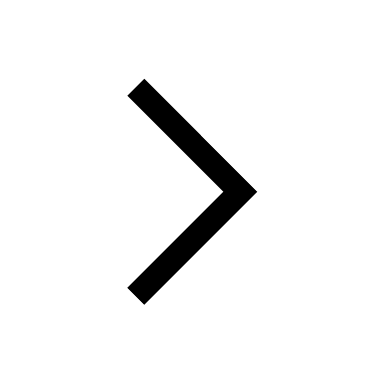 Drag options
2
4
5
7
8
10
Give information and friendly recommendations
Adopt a positive mood and smile
9
Answer within 2-3 rings
Actively suggest an appointment
3
First greeting: Practice name + Your full name + How can I help?
Make sure you have understood the patient
6
1
<include graphic notes here>
Ask sensible questions and listen
Say thank you
Take a pen and paper
Second greeting: Hello, Ms. X
Submit
Not quite!

You missed the right sequence.
Continue